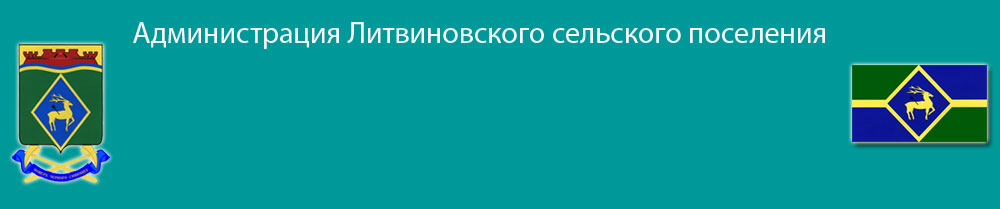 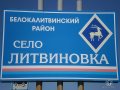 Проект бюджета Литвиновского сельского поселения Белокалитвинского района на 2015 год и на плановый период 2016 и 2017 годов
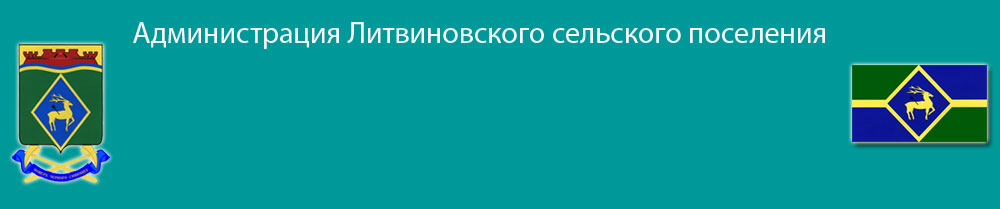 Администрация Литвиновского сельского поселения
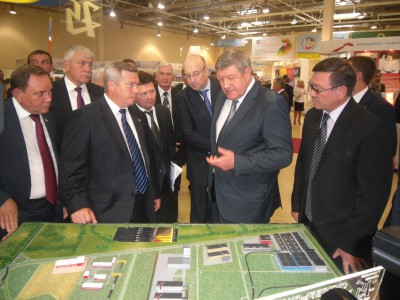 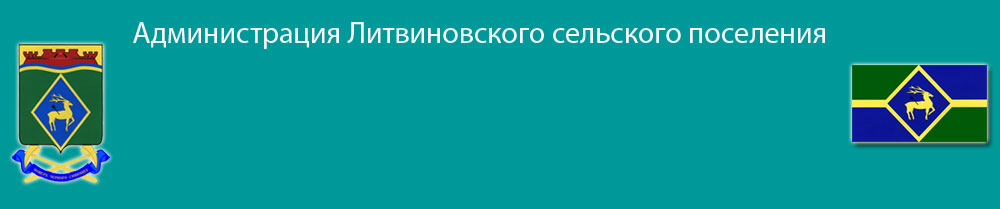 Администрация Литвиновского сельского поселения
Повышение роли бюджетной политики для поддержки экономического роста
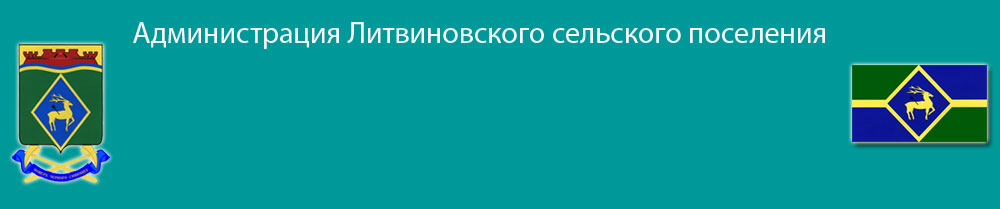 Администрация Литвиновского сельского поселения
Основные параметры проекта бюджета Литвиновского сельского поселения на 2015 год и на плановый период 2016и 2017 годов (тыс. руб.)
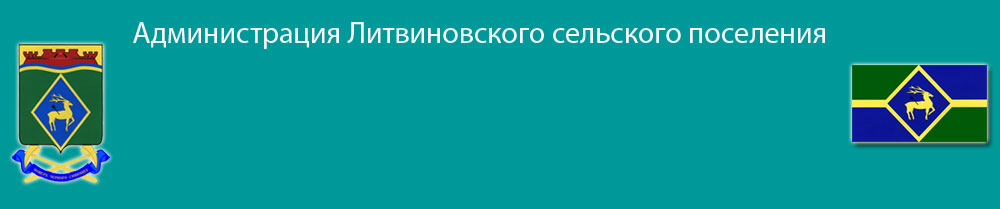 Администрация Литвиновского сельского поселения
Расходы бюджета Литвиновского сельского поселения на 2015 год
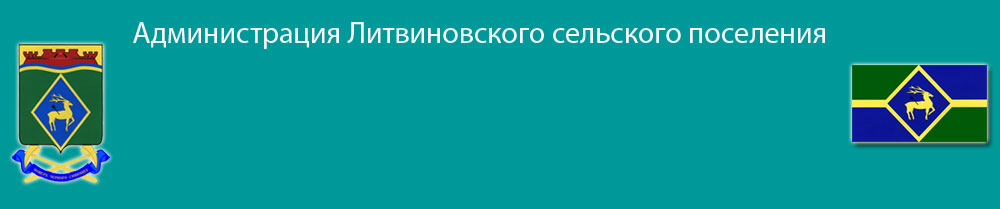 Администрация Литвиновского сельского поселения
Динамика расходов за счет средств областного бюджета и бюджета Литвиновского сельского поселения
тыс. рублей
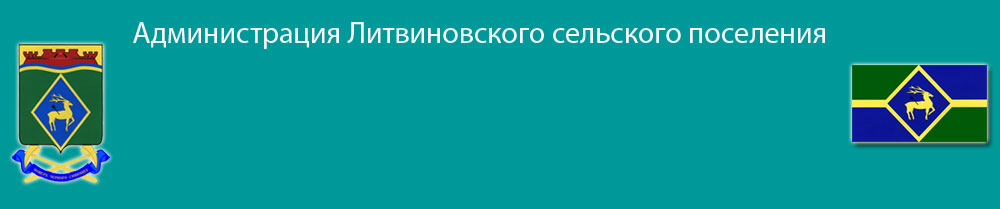 Администрация Литвиновского сельского поселения
Безвозмездные поступления
(тыс. рублей)
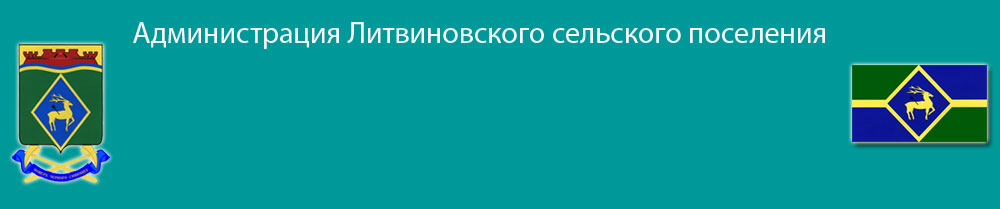 Администрация Литвиновского сельского поселения
Обеспечение качественными жилищно – коммунальными услугами населения
6.9 %
Развитие муниципального управления
0.6 %
Пожарная безопасность и ГО и ЧС
2.1 %
Энергосбережение и повышение энергетической эффективности
0,73%
Управление муниципальными финансами
35 %
Развитие культуры
37.3 %
Доля муниципальных программ в общем объеме расходов
Благоустройство территории
8,3 %
Обеспечение общественного порядка
0,03 %
Развитие физической культуры и спорта
0,2%
Социальная поддержка граждан
 1%
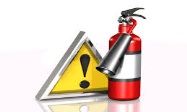 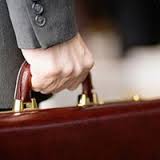 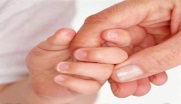 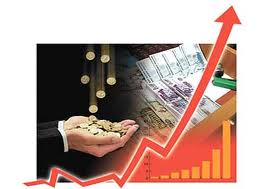 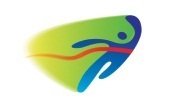 Развитие транспортной системы
5.2 %
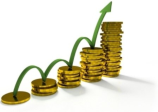 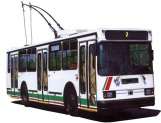 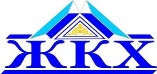 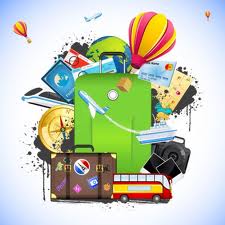 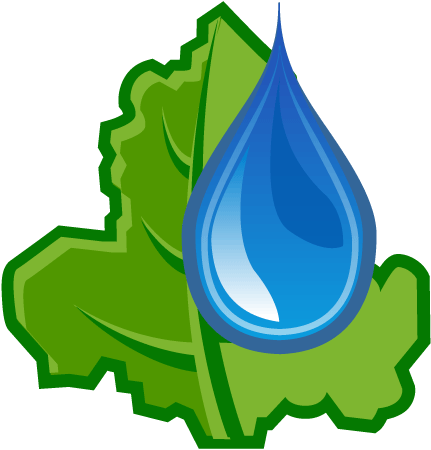 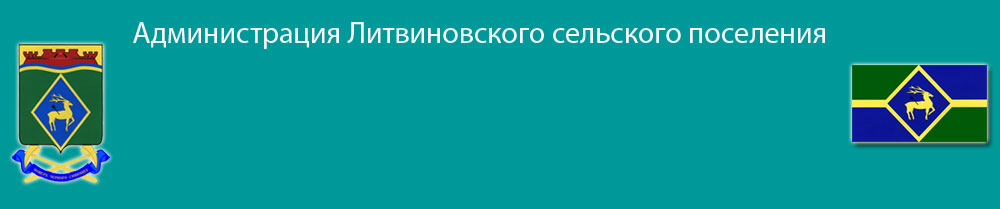 Администрация Литвиновского сельского поселения
Расходы бюджета Литвиновского сельского поселения, формируемые в рамках муниципальных программ и непрограммные расходы
- расходы бюджета, формируемые в рамках муниципальных программ
- непрограммные расходы
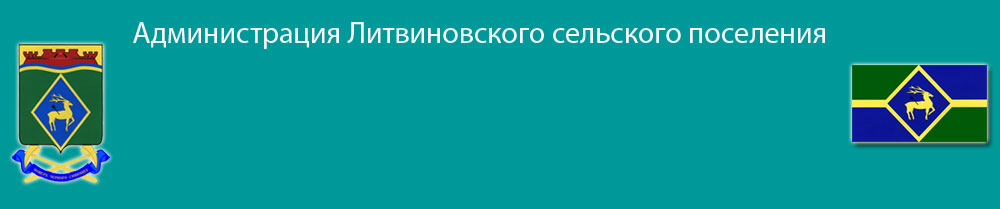 Администрация Литвиновского сельского поселения
Расходы бюджета Литвиновского сельского поселения в 2015 году
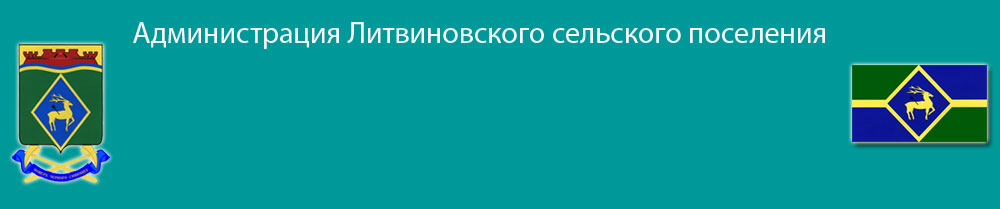 Администрация Литвиновского сельского поселения
Структура поступлений бюджетообразующих налогов в бюджет
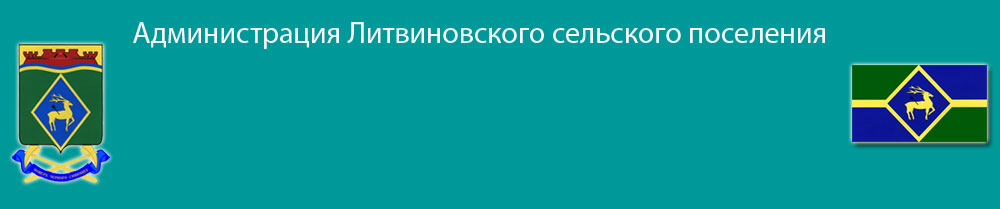 Администрация Литвиновского сельского поселения
Динамика поступления налога на доходы физических лиц в бюджет Литвиновского сельского поселения
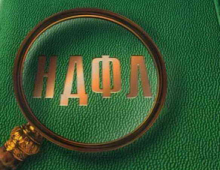 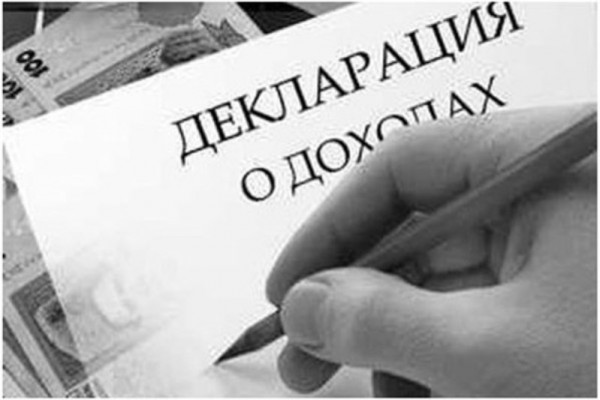 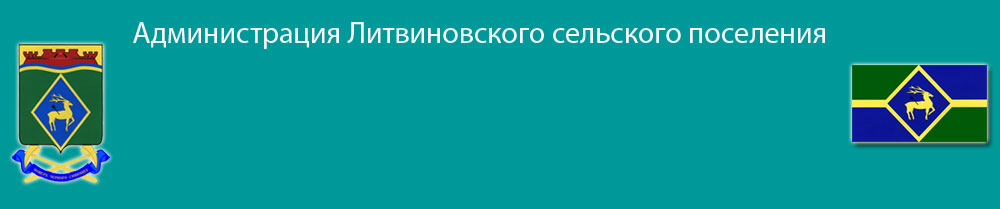 Администрация  Литвиновского сельского поселения
Динамика поступлений земельного налога в бюджет Литвиновского сельского поселения
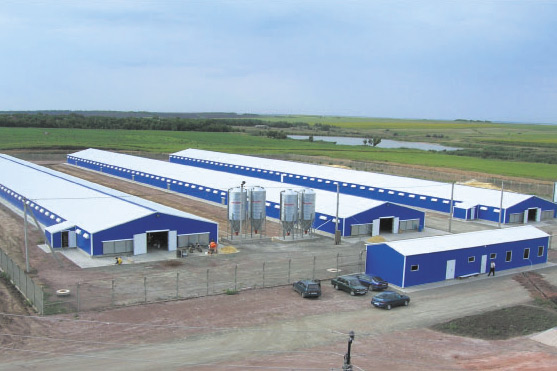 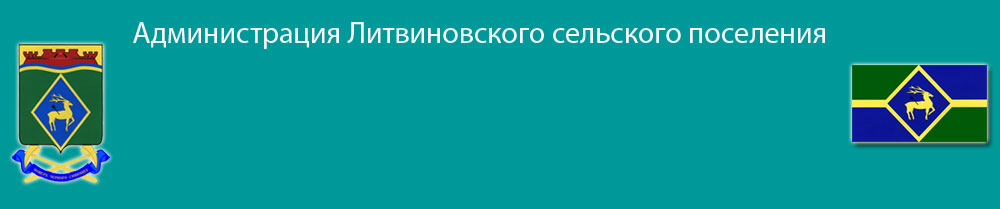 Администрация Литвиновского сельского поселения
Доходы от использования государственной и муниципальной собственности
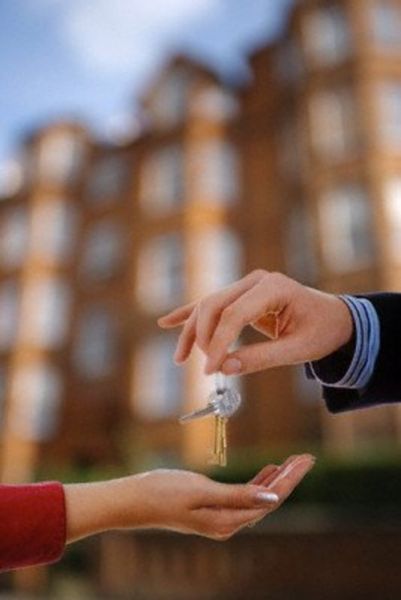 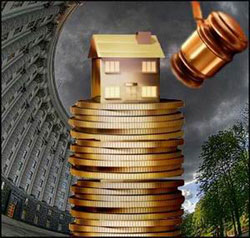 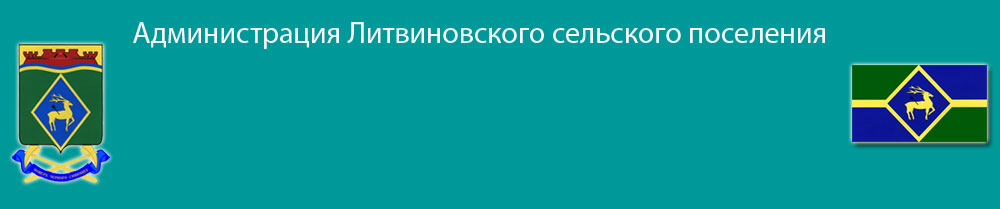 Администрация Литвиновского сельского поселения
Темп роста расходов на содержание органов местного самоуправления в объёме расходов бюджета Литвиновского сельского поселения
4235,4
4235,4
тыс. рублей
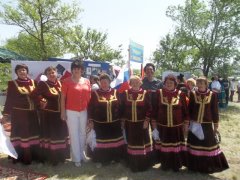 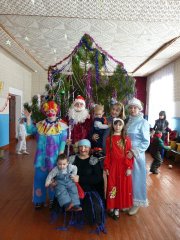 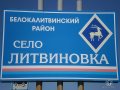 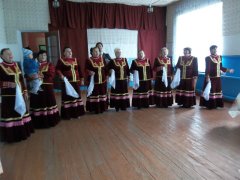 Культура Литвиновского сельского поселения
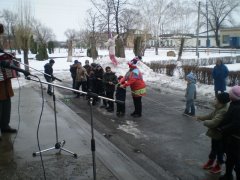 Культура Литвиновского сельского поселения
Муниципальная программа «Развитие культуры» общий объем расходов
Культура Литвиновского сельского поселения
Создание условий для выравнивания доступа населения к информационным ресурсам и пользованию услугами библиотек